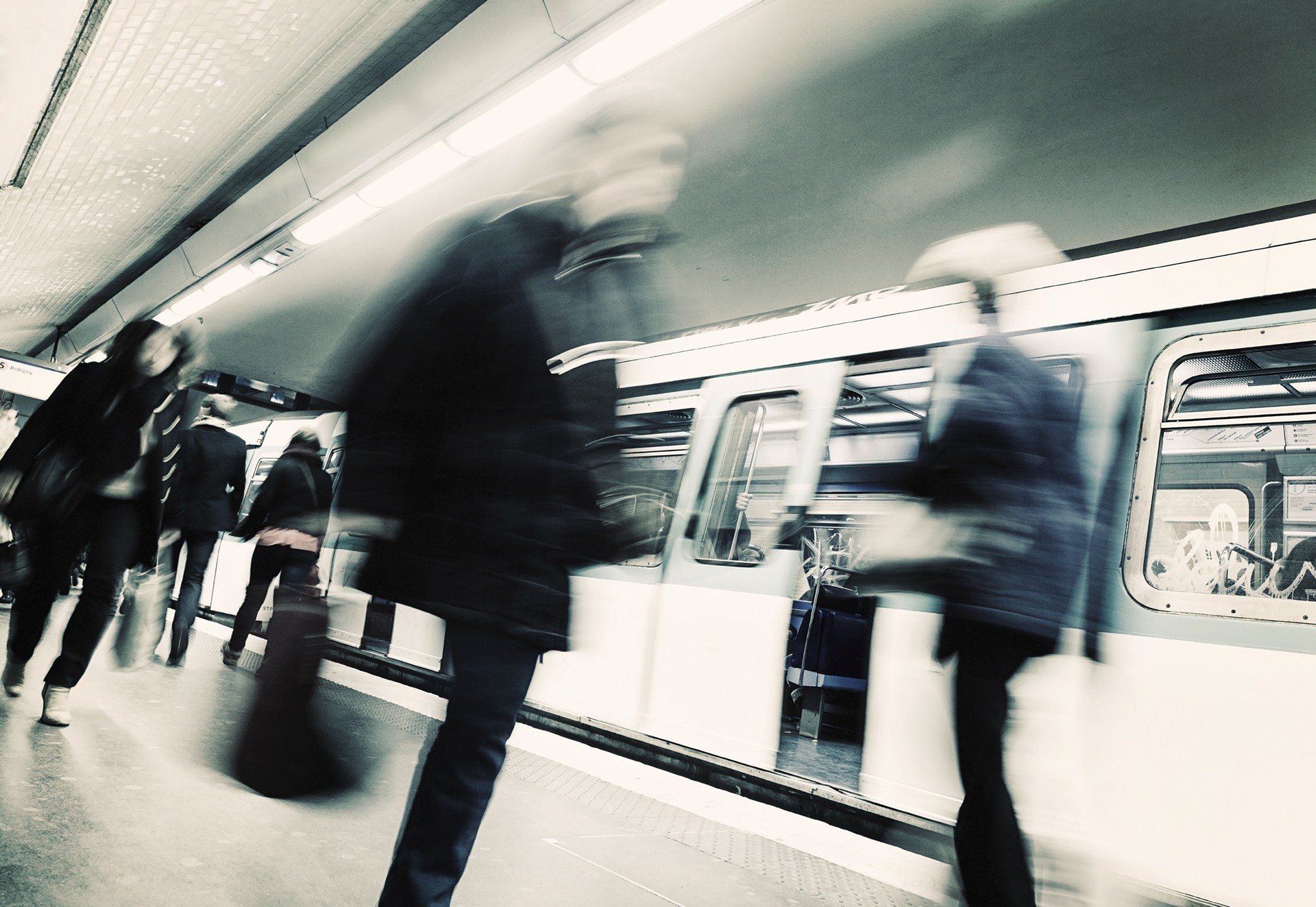 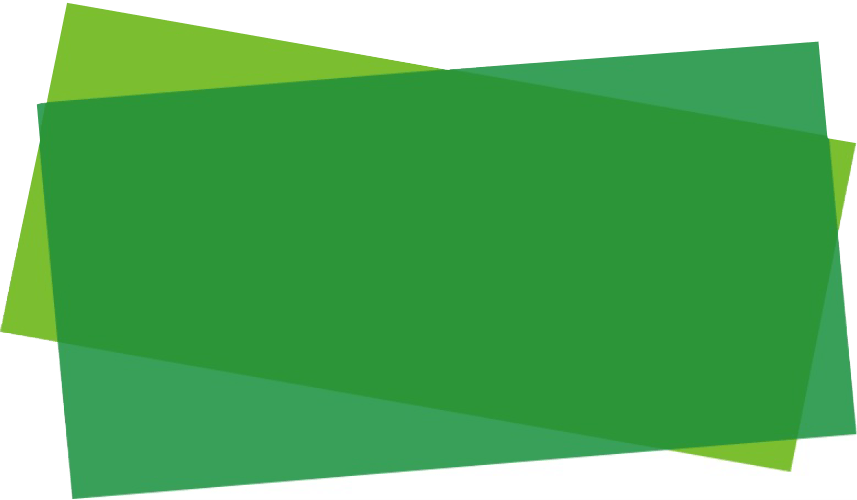 Acuerdos de concesión de servicios
NICSP® 32
[Speaker Notes: Este tema cubre la contabilidad tanto de activos como de pasivos. Para los participantes sin experiencia en contabilidad de devengo, puede ser útil cubrir este tema después de que se hayan cubierto los principios generales de los pasivos.

La NICSP 32 se ocupa de la contabilidad de los acuerdos de concesión de servicios por parte de la concedente, que suele ser la entidad del sector público. No existe una NIIF equivalente. Sin embargo, la CINIIF 12, Acuerdos de concesión de servicios aborda la contabilidad de estos acuerdos por parte del operador, que generalmente es una entidad del sector privado. Las NICSP 32 se elaboraron para ser un "espejo" de la CINIIF 12, proporcionando una contabilidad coherente.

La prevalencia de los acuerdos de concesión de servicios en el sector público varía de una jurisdicción a otra: considere si este es un tema importante para los participantes o no. Si la jurisdicción no utiliza acuerdos de concesión de servicios, esta presentación puede no ser una prioridad.]
El Manual de Pronunciamientos de Contabilidad del Sector Público es la principal fuente autorizada de principios internacionales de contabilidad generalmente aceptados para las entidades del sector público. 
Toda la información en esta presentación es propia y está protegida por derechos de autor.
Acuerdos de concesión de servicios
Acuerdo de concesión de servicios

Un acuerdo vinculante entre una concedente y un operador en el que
El  operador utiliza el activo de concesión de servicios para prestar un servicio público en nombre de la concedente durante un período de tiempo determinado; y
El operador es compensado por sus servicios durante el período de l acuerdo de concesión de servicios
Acuerdos de concesión de servicios
[Speaker Notes: El operador es generalmente una entidad del sector privado, la concedente es generalmente una entidad del sector público.

Si la jurisdicción tiene acuerdos de concesión de servicios, considere agregar una diapositiva con ejemplos relevantes. De lo contrario, considere agregar una diapositiva con ejemplos genéricos, por ejemplo:

Instalaciones hospitalarias nuevas / mejoradas, pagadas por la concedente durante 25 años; las facilidades se regresan a la concedente al final del acuerdo
Autopista de peaje pagada por los cargos  a los usuarios durante 30 años; la autopista se devuelve a la concedente al final del acuerdo]
Activo de concesión de servicios

Un activo utilizado para prestar servicios públicos en un acuerdo de concesión de servicios que:
Es proporcionado por el operador que:
El operador construye, desarrolla o adquiere de un tercero; o 
Es un activo existente del operador; o
Es proporcionado por la concedente que:
Es un bien existente de la concedente; o
Es una mejora a un activo existente de la concedente
Acuerdos de concesión de servicios
La concedente reconoce el activo cuando
La concedente controla:
Servicios prestados por el operador, a quién se presta y el precio  
Un interés residual significativo en el activo al final del acuerdo
Activo proporcionado por el operador 
Una  mejora del activo existente
Activo existente de la concedente
Se mide inicialmente a valor razonable
Se reclasifica como activo de concesión de servicios
Contabilizado de conformidad con la NICSP 17 o la NICSP 31
Acuerdos de concesión de servicios
[Speaker Notes: La prueba de control (cuadro superior) es el determinante clave de si un activo es un activo de concesión de servicios. La prueba es la misma que se encuentra en la CINIIF 12, que debe dar lugar a una contabilidad coherente para la concedente y el operador (si las NICSP son utilizadas por la concedente y las NIIF por el operador).

Se proporcionan más detalles en el módulo Activos (página 76).]
Activo de concesión de servicios de la ciudad
¿Cómo mide la ciudad la instalación de tratamiento de aguas residuales? Explique
¿Su respuesta sería diferente si los pagos no estuvieran separados entre componentes? Explique
Acuerdos de concesión de servicios
[Speaker Notes: La respuesta a esta pregunta de discusión se proporciona en el módulo Activos (página 79).]
Reconocimiento de pasivos
Se mide inicialmente por la misma cantidad que el activo de concesión de servicios
Obligación incondicional de pagar una cantidad especificada y determinable
Al operador se le concede el derecho de obtener ingresos de usuarios externos
Modelo de concesión de un derecho al operador
- Pasivo por ingresos no devengados
Modelo del Pasivo Financiero
- Se trata como pasivo financiero
Los ingresos obtenidos reducen el pasivo
Los pagos se asignan al pasivo, la carga financiera y los cargos por servicios
Acuerdos de concesión de servicios
[Speaker Notes: Cuando la concedente reconoce un activo de concesión de servicios, también reconoce un pasivo.

Cuando la concedente realiza los pagos (lado izquierdo de la diapositiva), el tratamiento contable refleja la contabilidad de la CINIIF 12.

Cuando el operador obtiene ingresos de los usuarios, el tratamiento contable es diferente (en virtud de la CINIIF 12, el operador reconocería un activo intangible por el derecho a cobrar a los usuarios, amortizado durante el período del contrato).

Si los participantes están familiarizados con la CINIIF 12, haga hincapié en las similitudes y diferencias.

Más detalles están disponibles en el módulo Activos (a partir de la página 80).]
Pasivo de la ciudad

Escenario:
La ciudad de “Anywhere” (la concedente) ha celebrado un acuerdo de concesión de servicios en el que realiza un flujo predeterminado de pagos a una entidad del sector privado (operador) para el tratamiento de aguas residuales. Los pagos se han asignado en el acuerdo de concesión de servicios entre los componentes de capital y servicios. El plazo del acuerdo es de 21 años a partir de la fecha de puesta en marcha. Los pagos comienzan en el primer mes del segundo año cuando se pone en marcha el activo de concesión del servicio y recibe las aguas residuales. No se deben realizar pagos durante la construcción del activo de concesión de servicios.
Acuerdos de concesión de servicios
[Speaker Notes: (El escenario continúa en el siguiente diapositiva)]
Pasivo de la ciudad
*La tasa de descuento es del 8.11%. Este es el costo promedio ponderado estimado de capital del sector privado para proyectos con una magnitud similar, tipo de negocio y perfil de riesgo comparable.

Preguntas:
1. Utilizando la información de la tabla, ¿qué asientos contables se realizan para reconocer el activo y pasivo de la concesión del servicio? Explique
2. ¿Qué asientos contables se realizan para asignar los pagos realizados en el año 2? Explique
Acuerdos de concesión de servicios
[Speaker Notes: La respuesta a esta pregunta de discusión se proporciona en el módulo Activos (página 83).]
Otros temas

Otros pasivos, compromisos, pasivos contingentes y activos contingentes
Otros ingresos
Compensación del operador a la concedente (alquiler, pagos por adelantado, flujo de pagos y otras consideraciones)
Disposiciones de participación en los ingresos 
Consulte la guía de aplicación de la NICSP 32
Acuerdos de concesión de servicios
Presentación y revelaciones

Una descripción y los términos significativos del acuerdo
La naturaleza y el alcance de los derechos en virtud del acuerdo
Importe en libros de los activos de concesión de servicios
Obligaciones de proporcionar al operador acceso a activos de concesión de servicios
Cambios en un acuerdo
Revelaciones requeridas por otras NICSP
Acuerdos de concesión de servicios
Preguntas y discusión
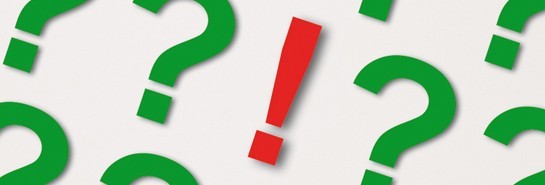 Visite la página web del IPSASB http://www.ipsasb.org
Acuerdos de concesión de servicios